Hardware and software
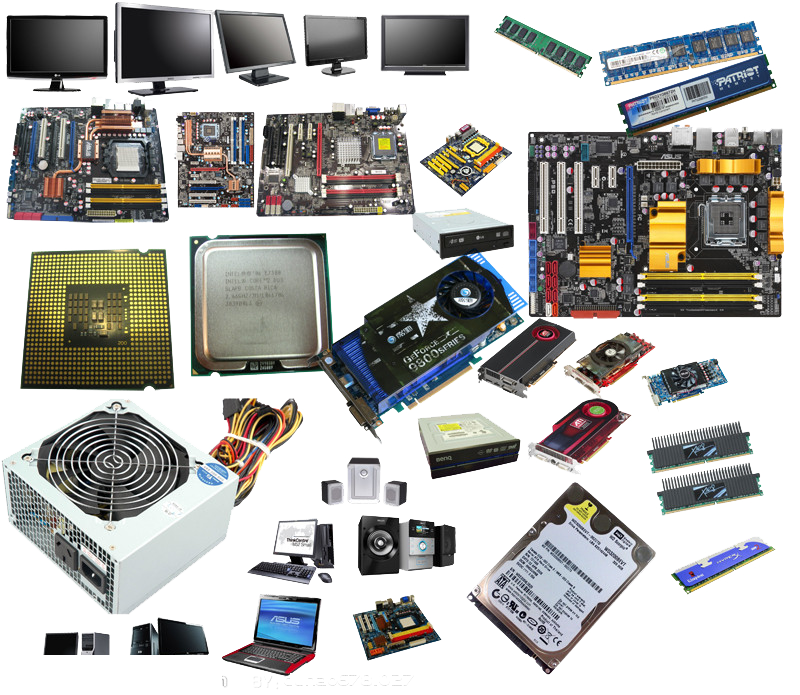 Hardware
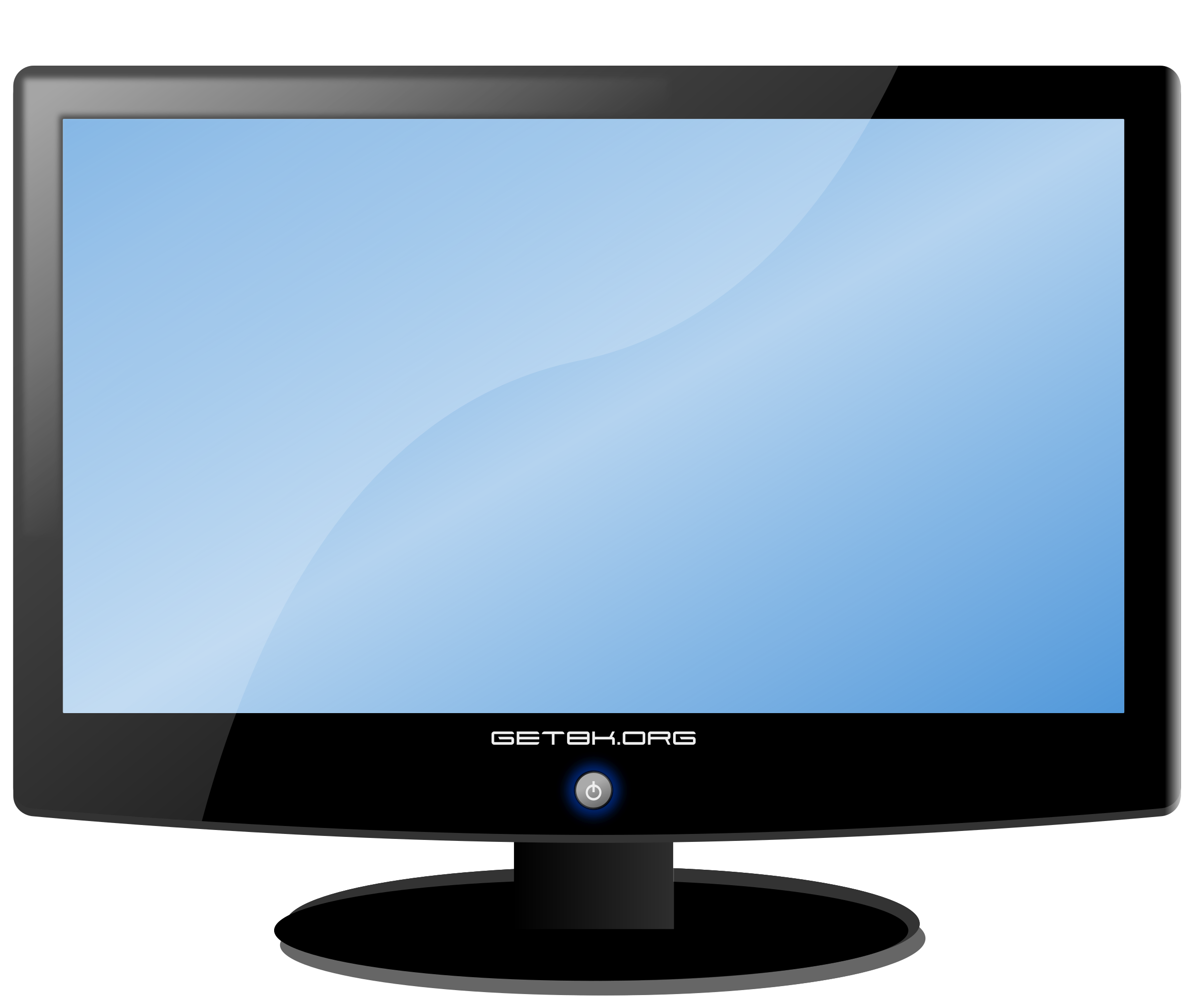 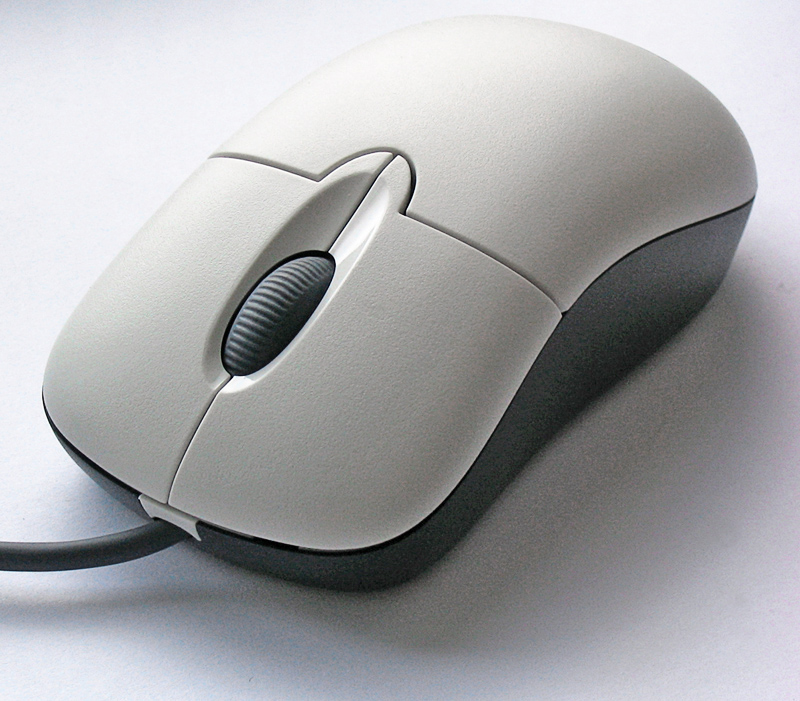 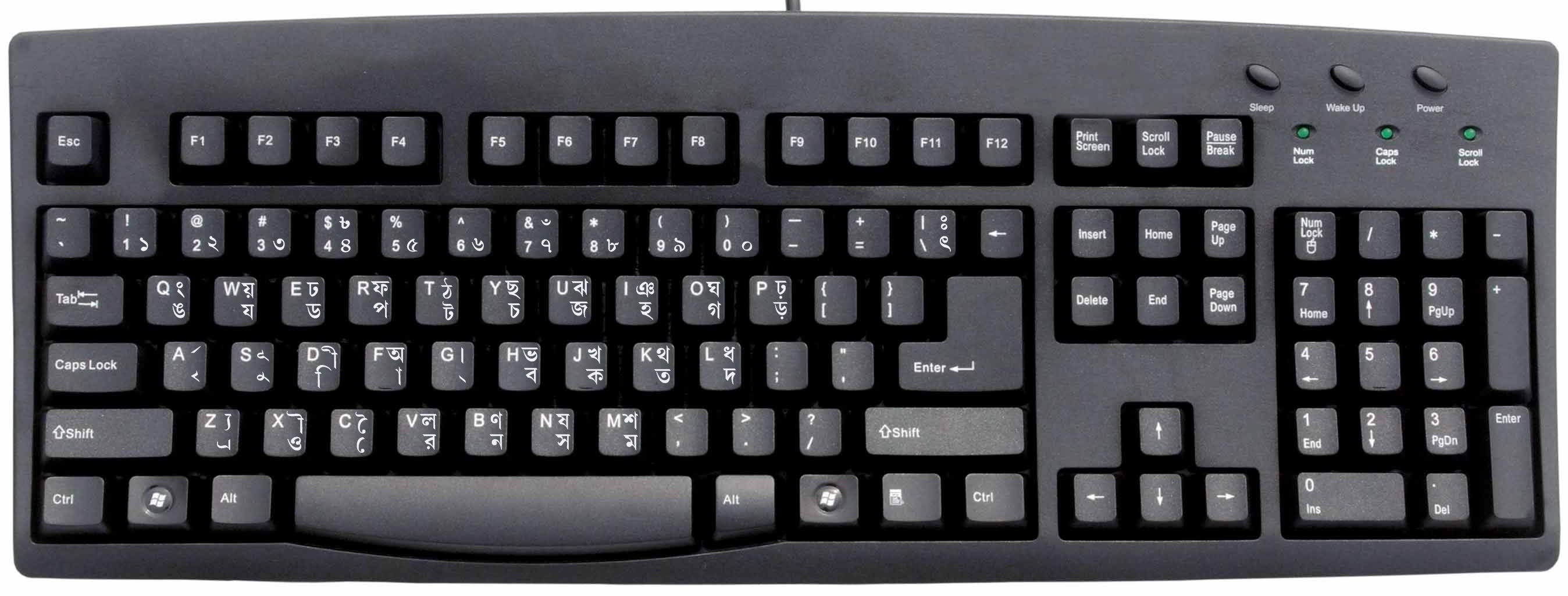 Keyboard
Mouse
Monitor
Soft Ware
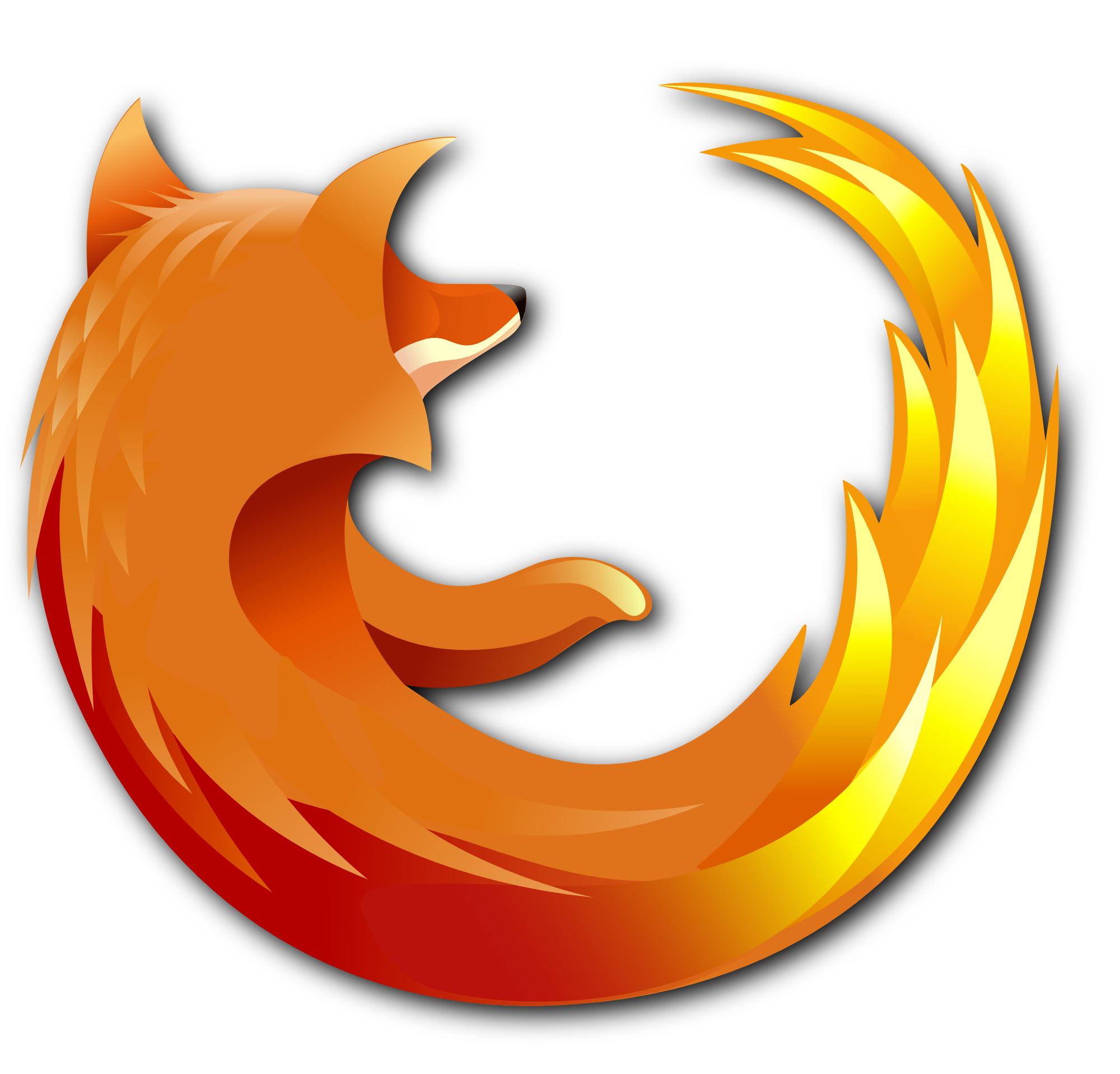 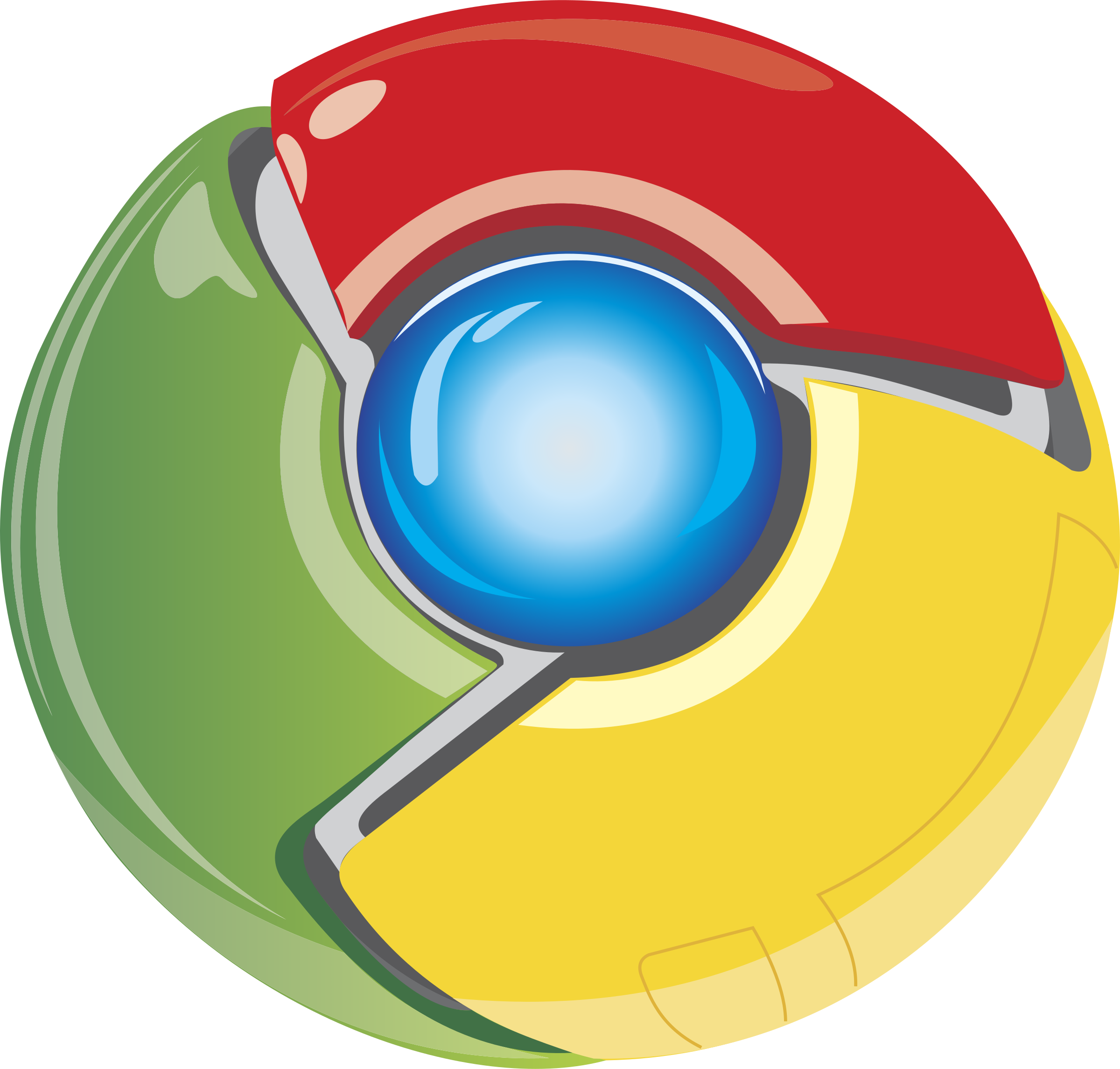 Google Chrome
Firefox
Difference Between Hardware and Software